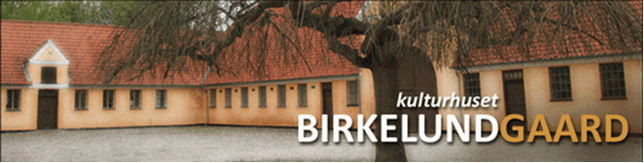 Velkommen til Generalforsamling 2013
Bestyrelsens sammensætning 2012HjemmesidenNyhedsbreveLadenLængenArrangementer i 2012 og foreløbige planer for 2013ArbejdsgrupperneTilskud fra KommunenAnskaffelser Donationer
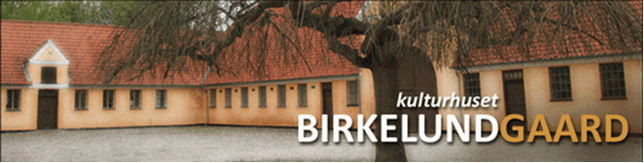 Bestyrelsens sammensætning 2012
Som resultat af generalforsamlingen den 9. februar 2012 blev bestyrelsen, mv. sammensat således: 
Formand:		Jørn Jensby
Kasserer: 		Birte Nielsen
Bestyrelsesmedlem: 	Aase Møller
Bestyrelsesmedlem: 	Sonja Malling
Bestyrelsesmedlem:	Susanne Petersen
 
Suppleant: 	René Nielsen
Suppleant:	Inger Westermann
 
Revisorer:	Carsten Wittus og Jørgen Lind
Revisorsuppleant: Børge Mandrup Jacobsen
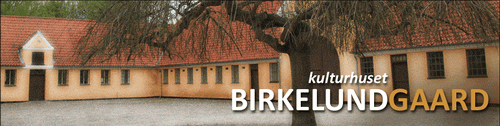 René Nielsen har været med hele vejen og trofast støttet op om foreningen. Han har også på mange områder været rådgiver. Ved siden af sit suppleantjob i foreningen er han en meget travl mand; kunstner med mange gøremål, herunder ikke mindst sit Jazz-orkester Nielsen Swingtime. Han stiller derfor ikke op igen ved den kommende generalforsamling.
Fra bestyrelsens side skal der lyde en stor tak til René for hans støtte til foreningen – både før starten og i de forløbne år. Og han er ikke længere væk – end vi kan nå ham.
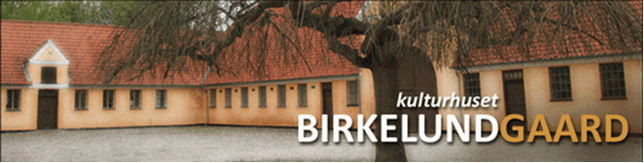 Hjemmesiden og Plakaterne
Foreningens hjemmeside er i årets løb blevet opdateret, så den altid er aktuel for foreningens medlemmer og for andre interesserede. Man kan altid se de kommende arrangementer og planerne for de næste. Endvidere er hjemmesiden efterhånden en dokumentation for foreningens ”gøren og laden” fra starten til nu.
Medlemmerne opfordres til af besøge hjemmesiden, der kan findes på adressen:
 
http://www.kulturhusetbirkelundgaard.dk/
 
Steen Kirkegaard Erichsen har trofast lavet plakaterne til foreningens arrangementer. Plakaterne har herved fået et ensartet udseende, så man straks kan se, at her er et tilbud fra Kulturhuset Birkelundgaard. Det nærmer sig et ”Brand” for foreningen. Steen står endvidere for udsendelsen af foreningens Nyhedsbreve. Tak til Steen.
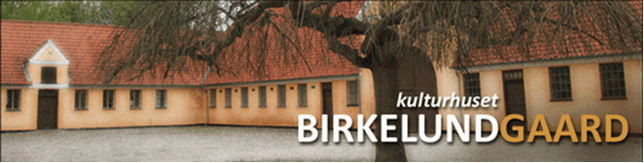 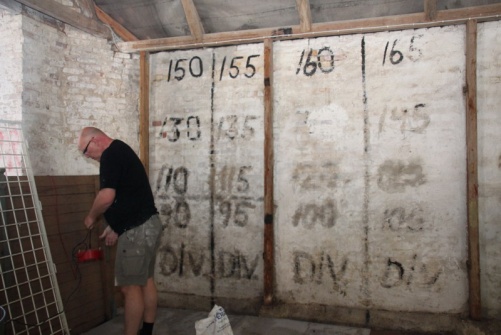 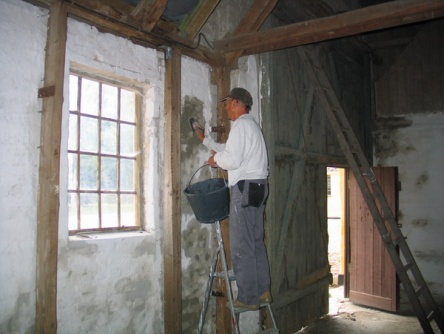 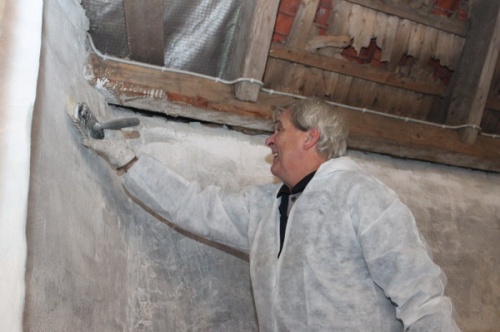 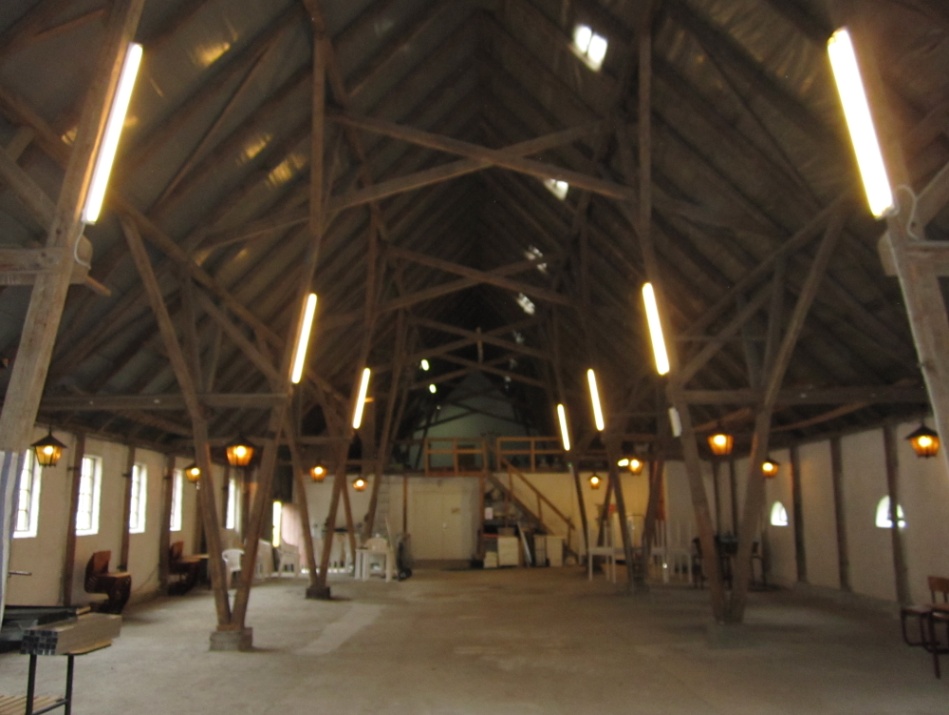 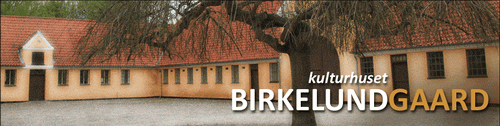 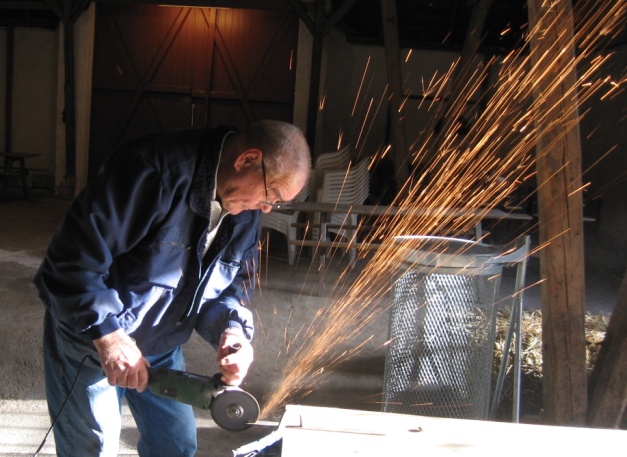 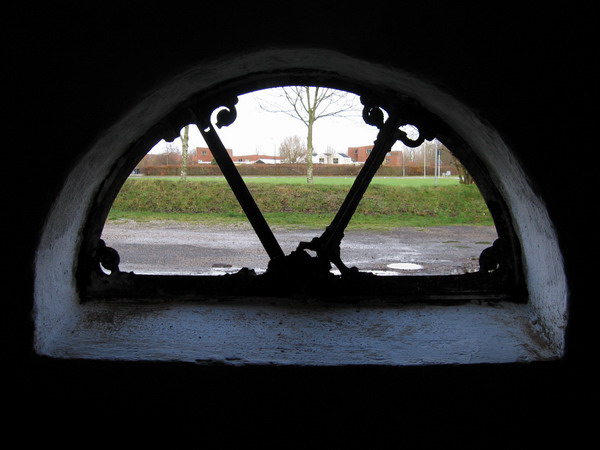 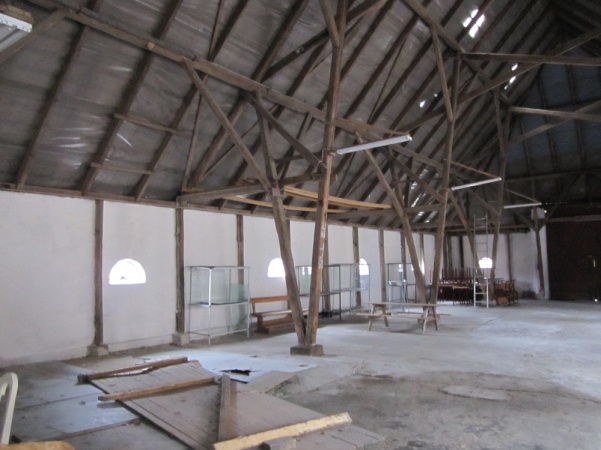 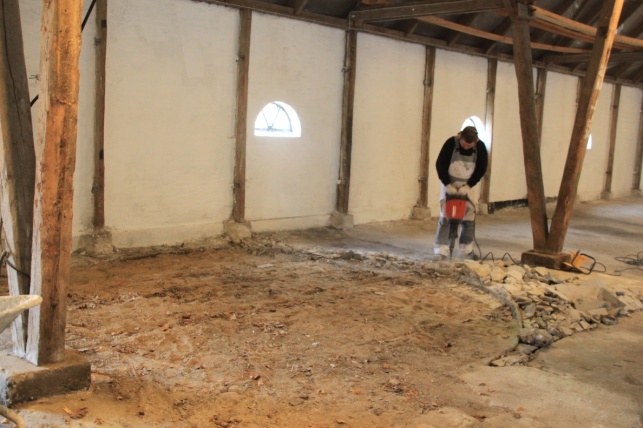 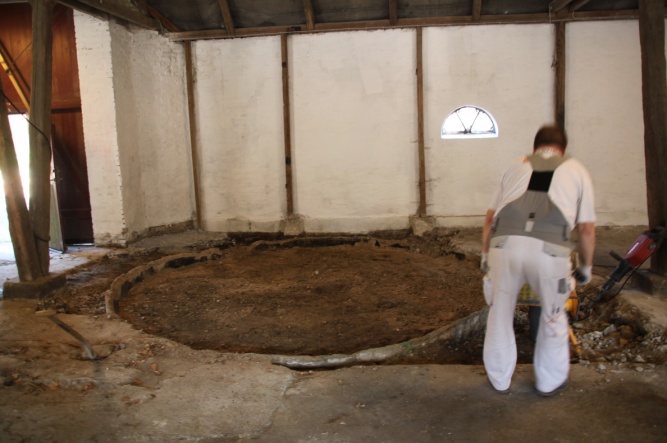 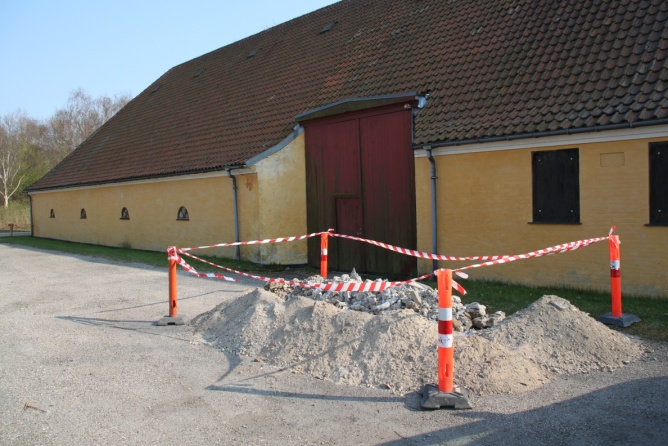 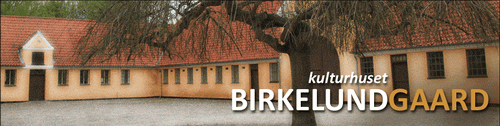 Arrangementer i 2012 og foreløbige planer for 2013
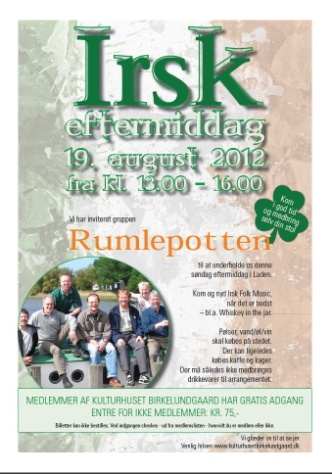 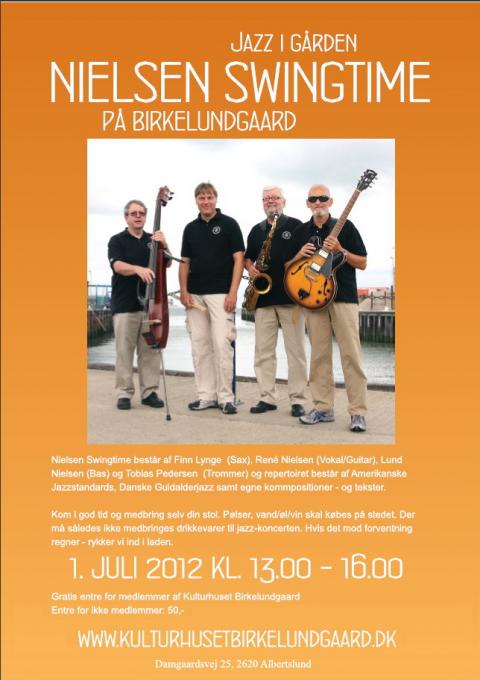 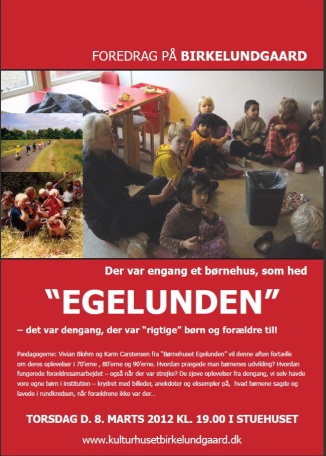 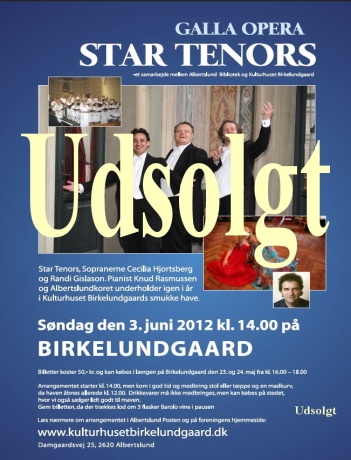 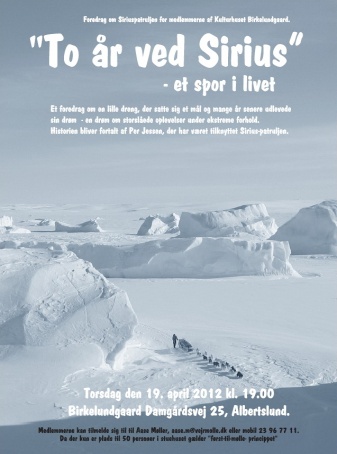 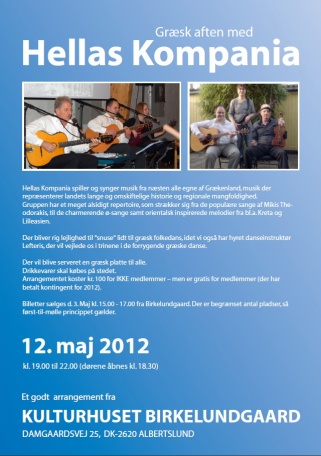 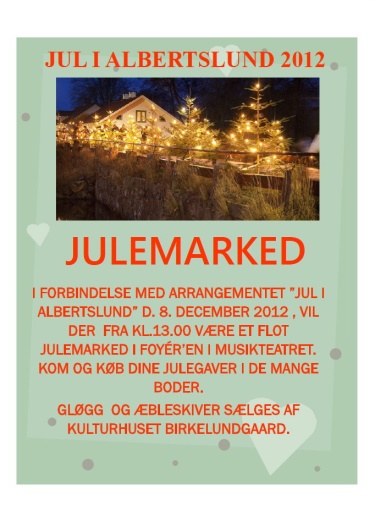 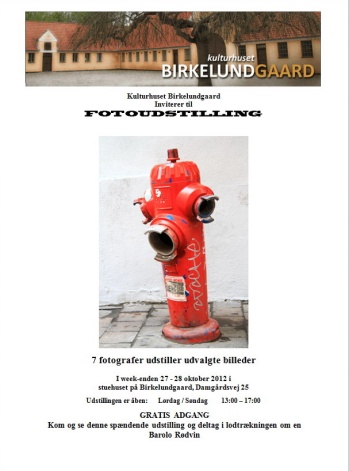 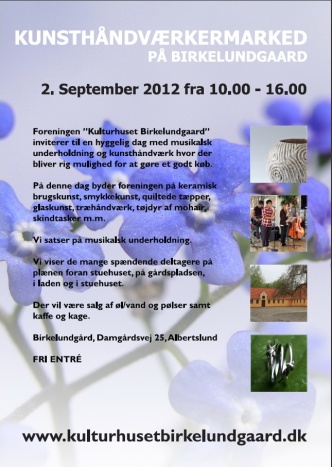 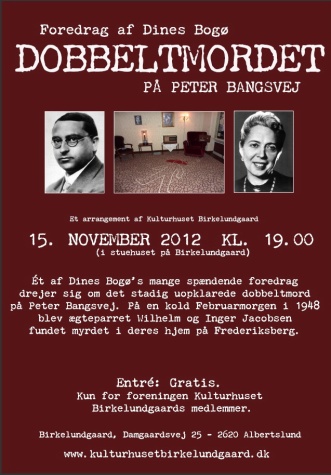 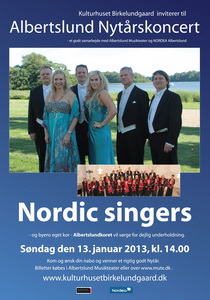 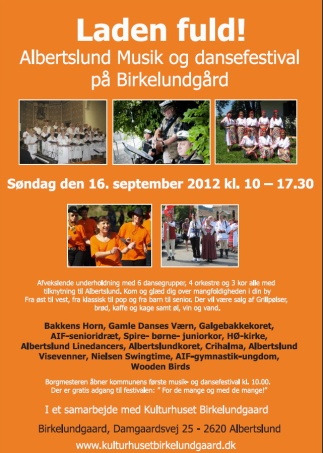 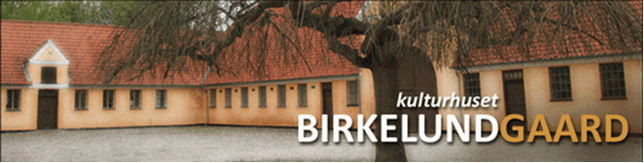 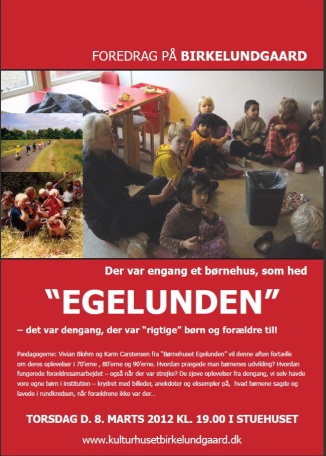 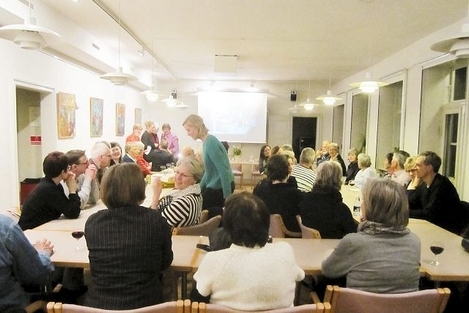 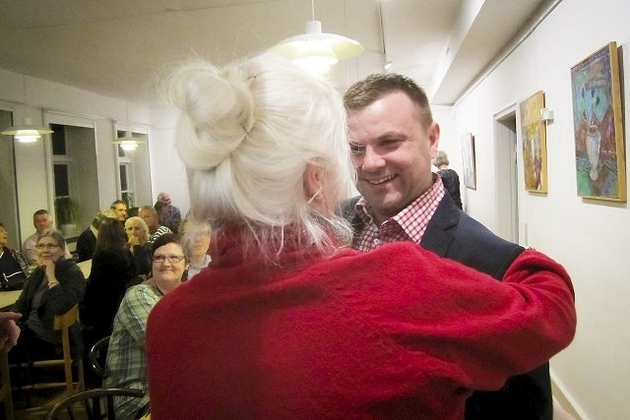 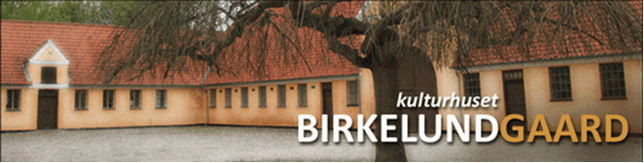 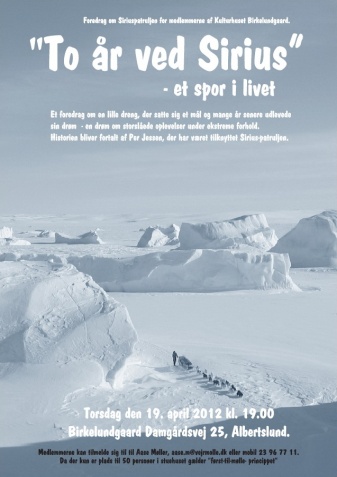 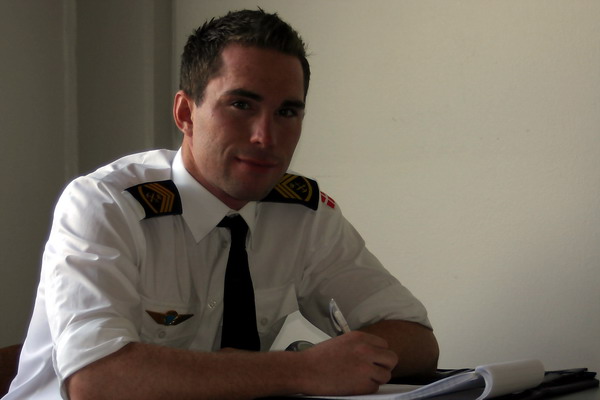 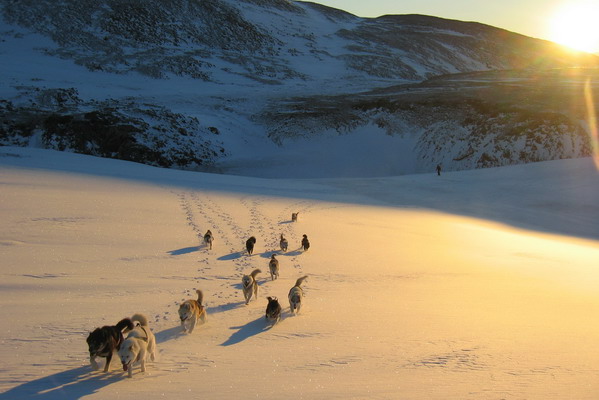 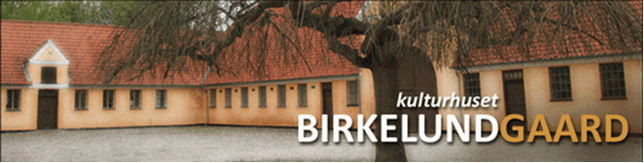 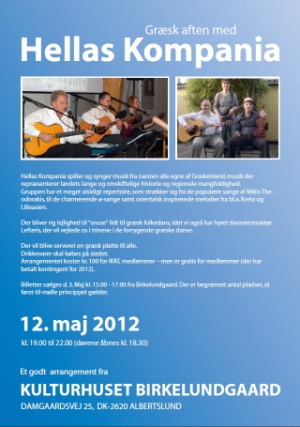 - 5 grader
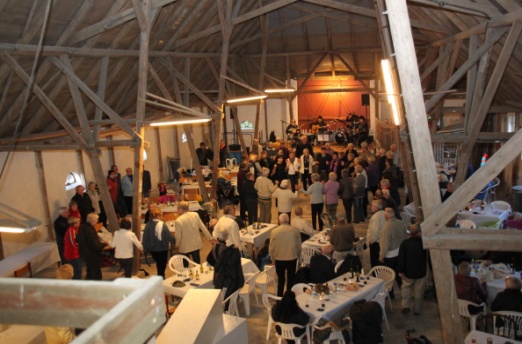 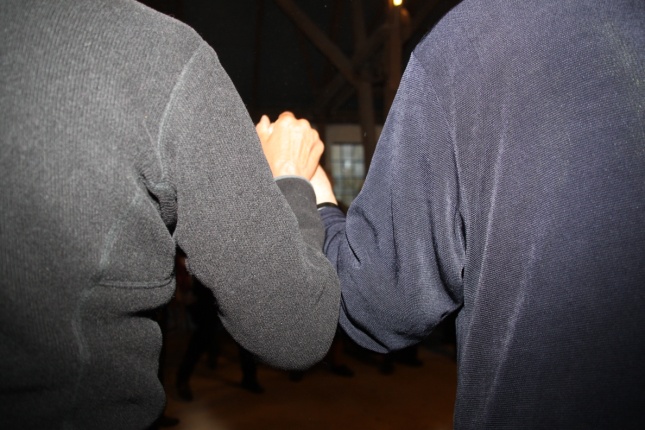 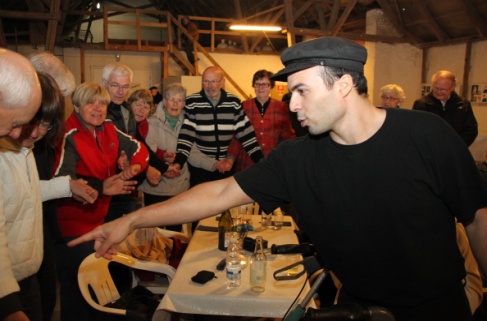 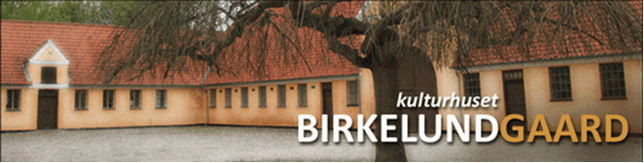 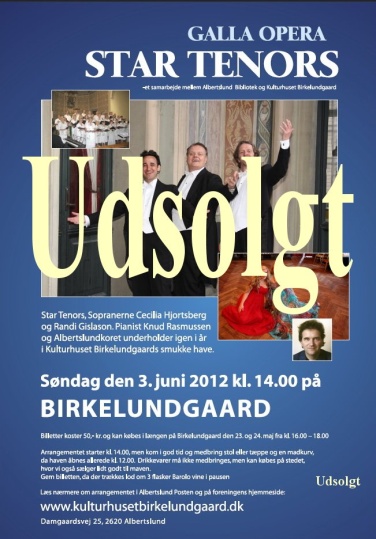 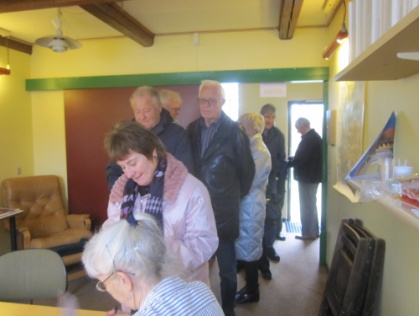 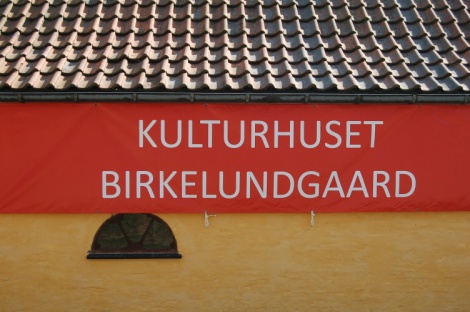 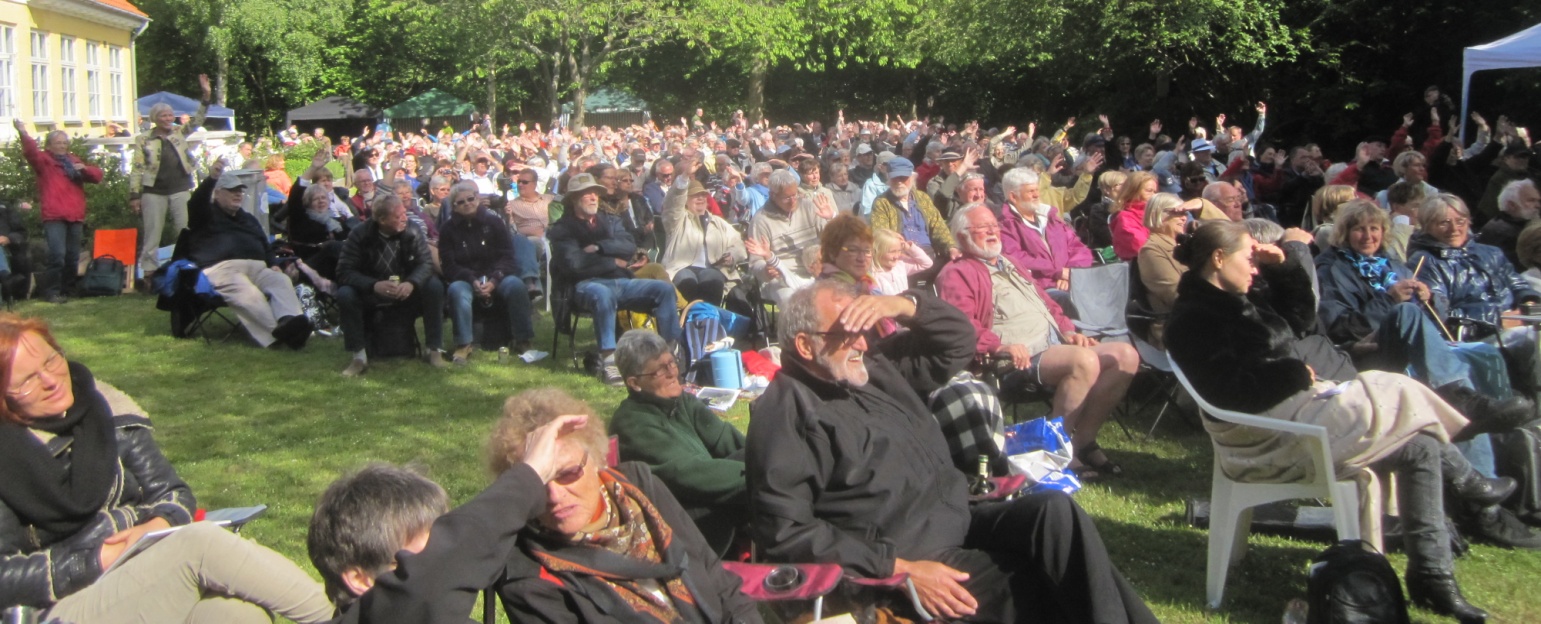 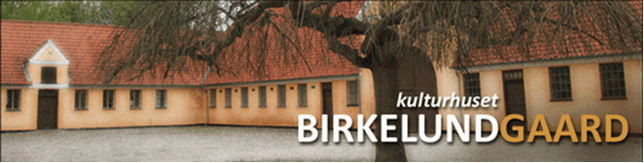 Skulpturudstilling i samarbejde med Hyldespjældet og Albertslund Kunstforening.
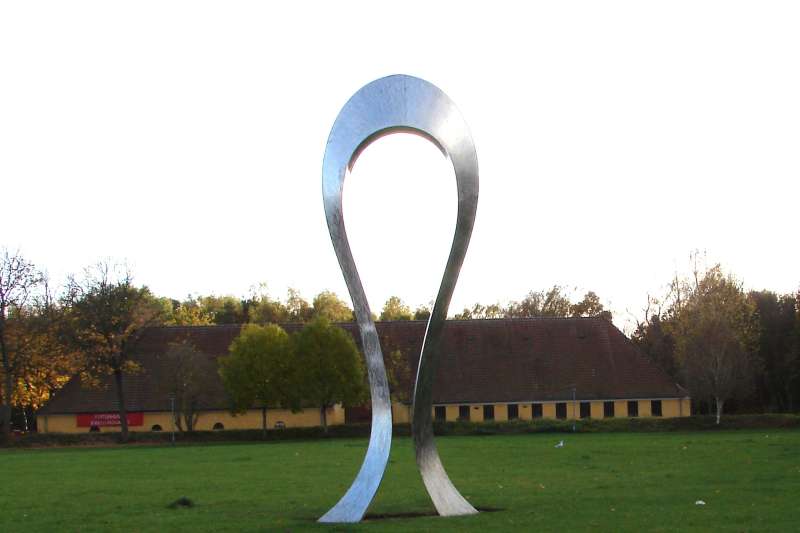 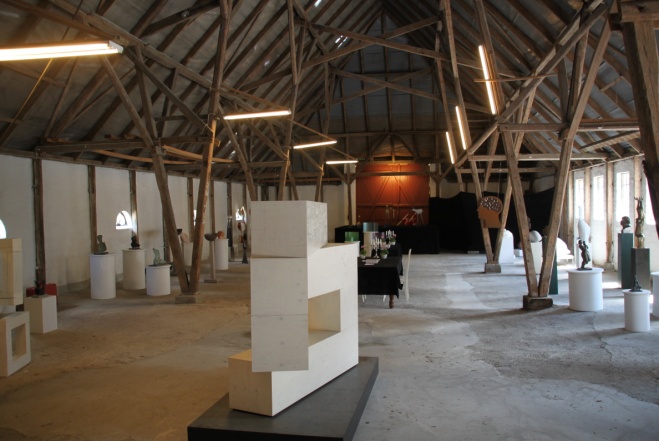 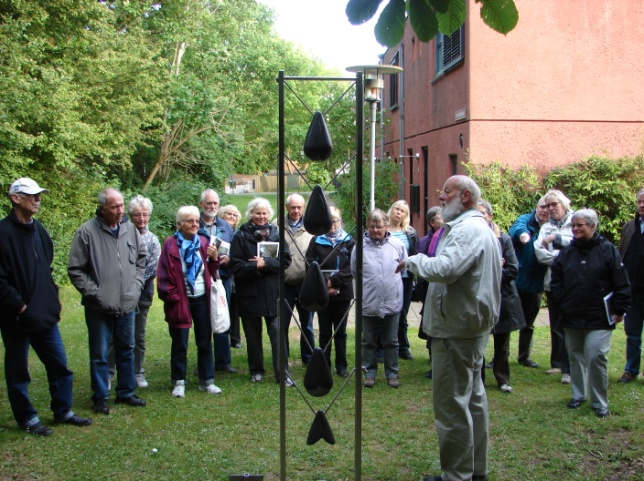 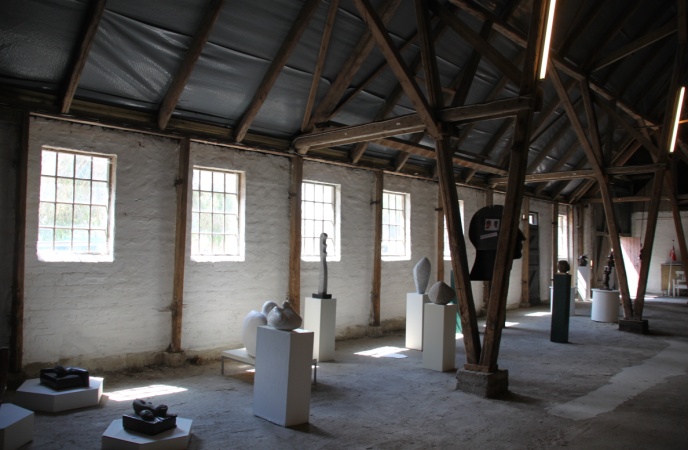 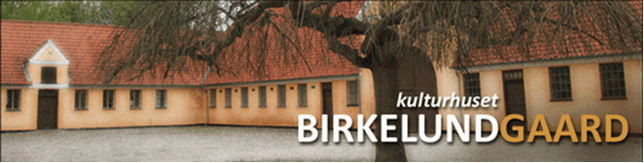 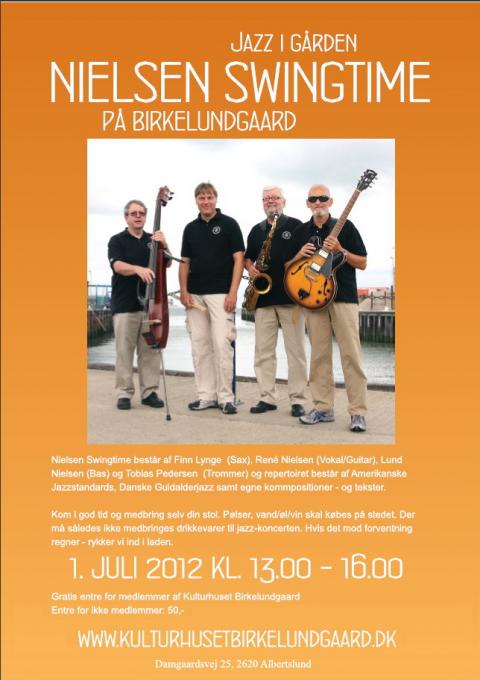 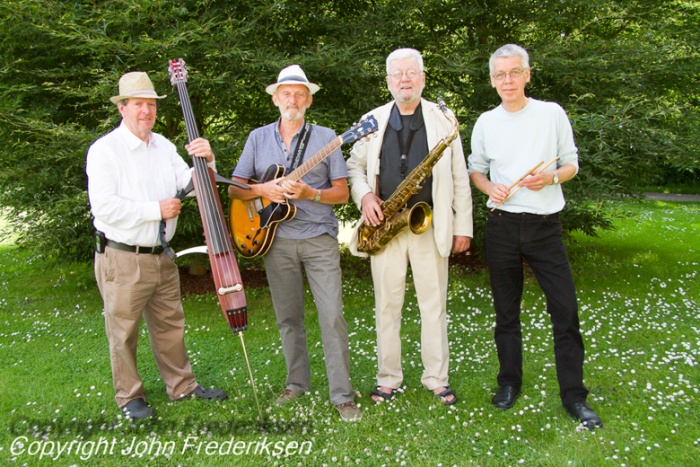 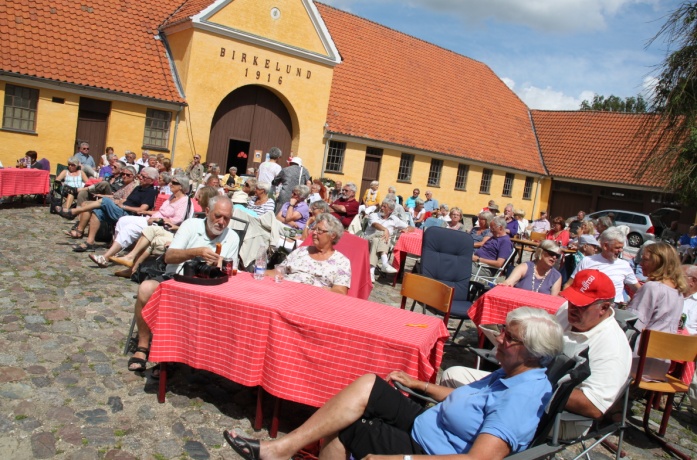 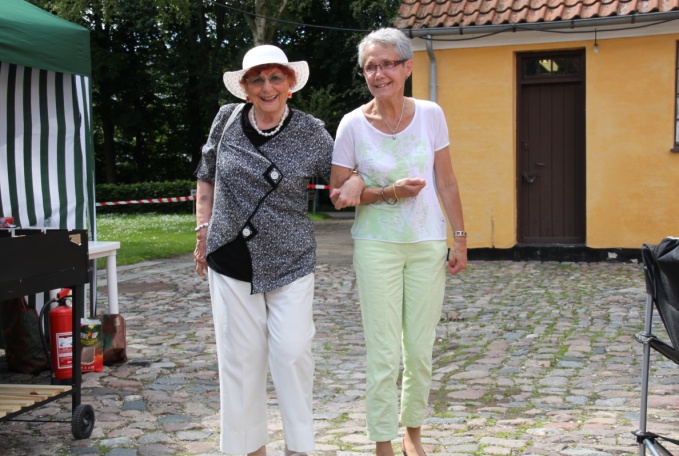 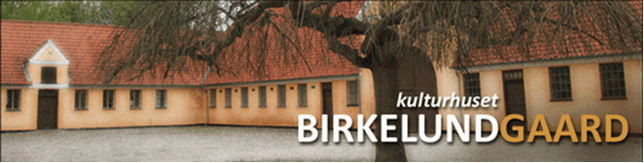 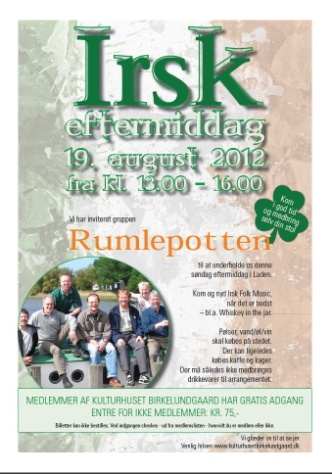 31 grader varmt
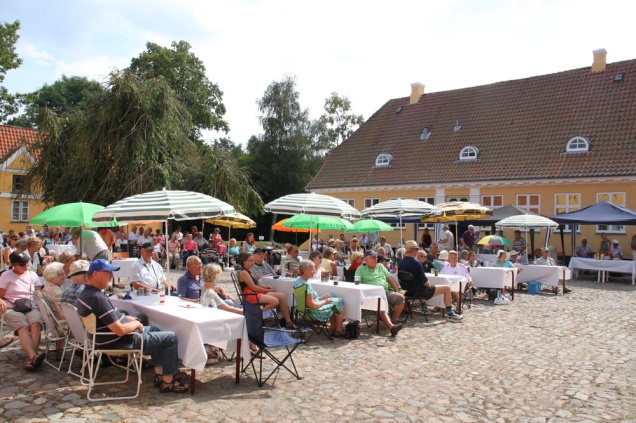 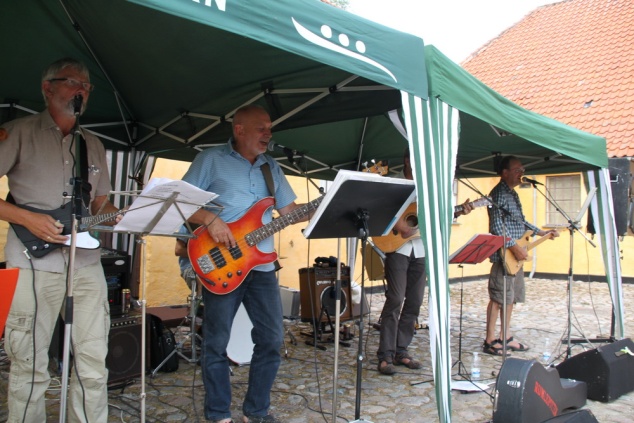 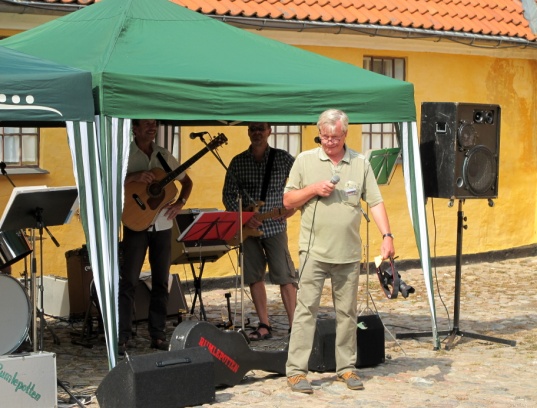 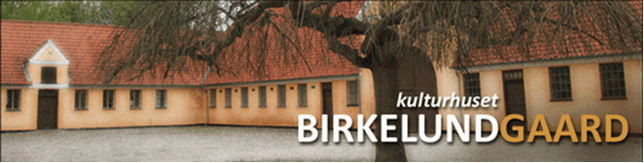 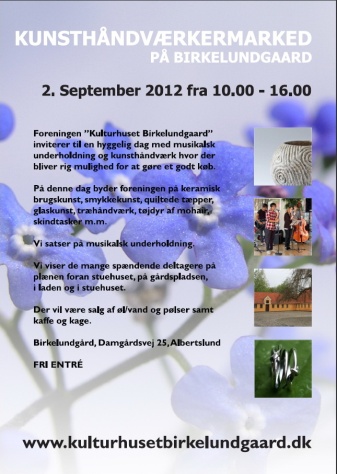 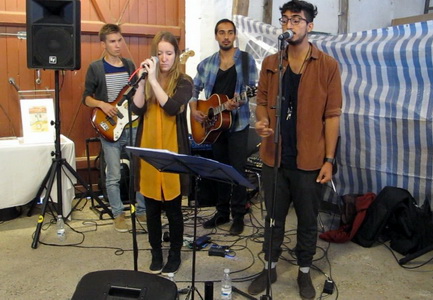 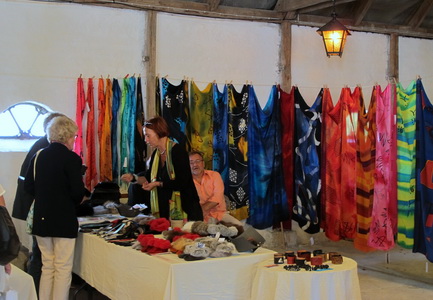 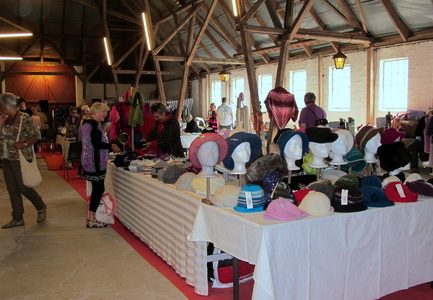 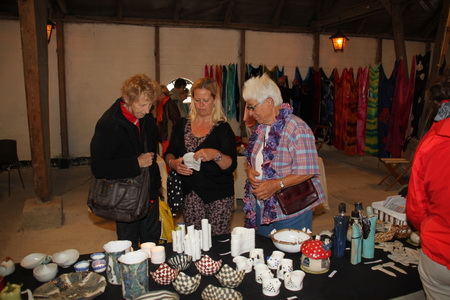 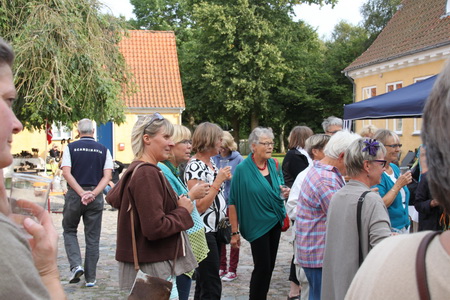 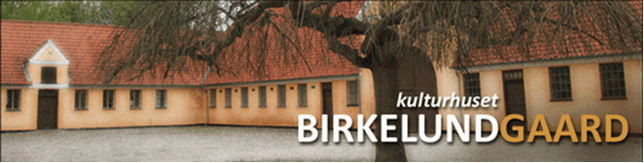 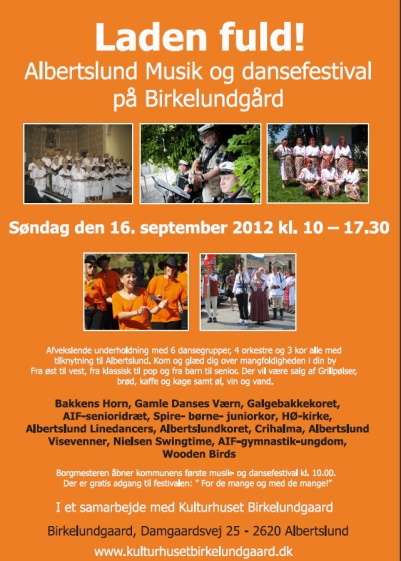 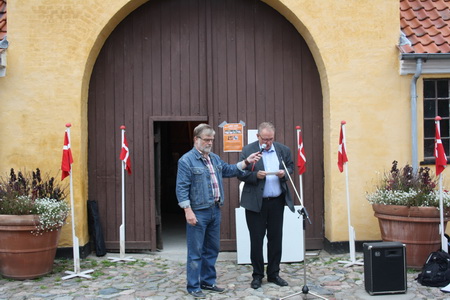 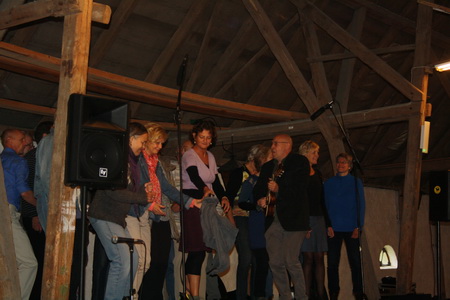 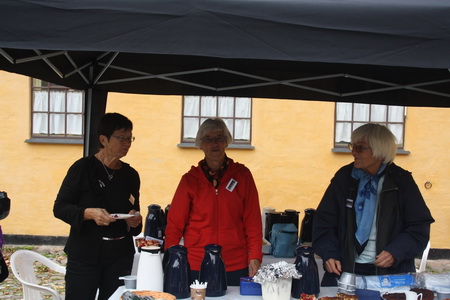 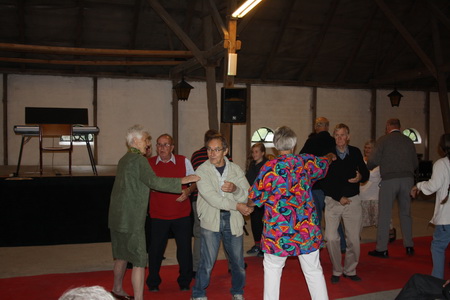 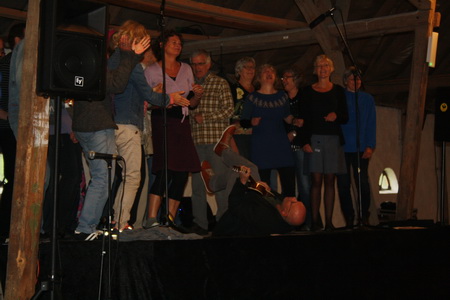 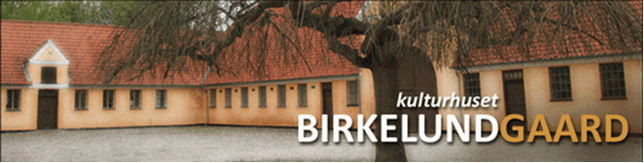 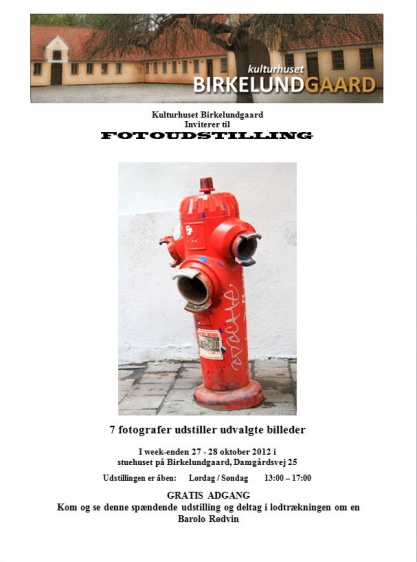 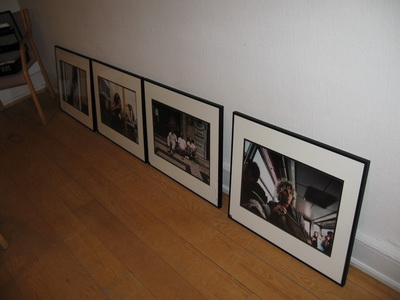 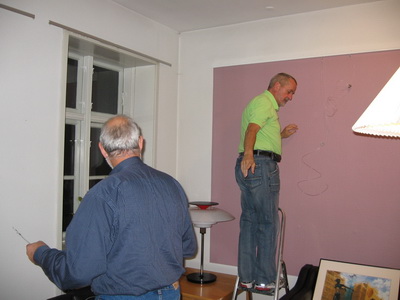 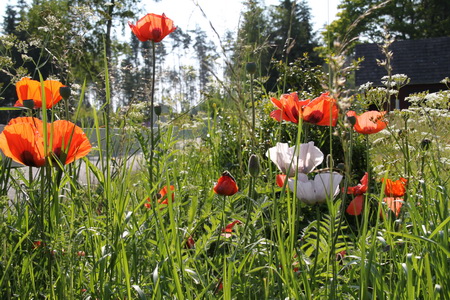 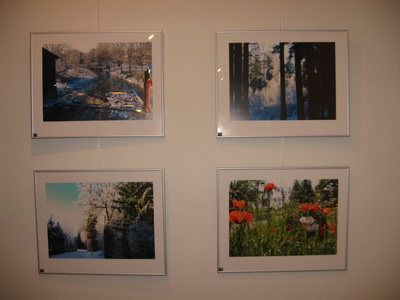 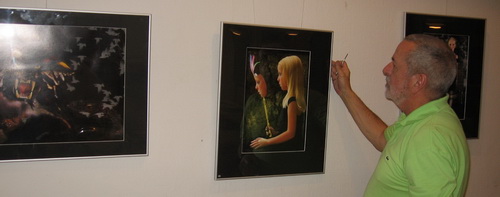 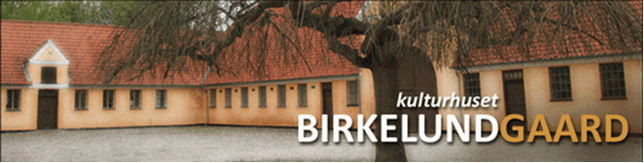 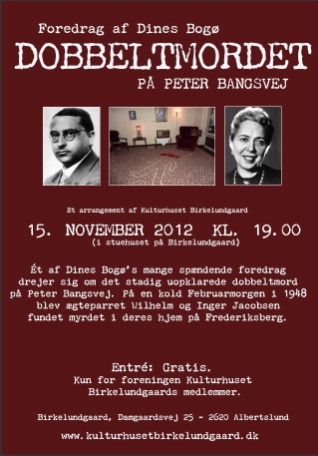 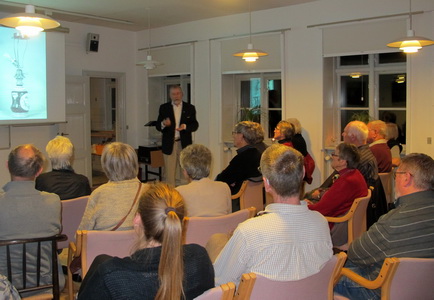 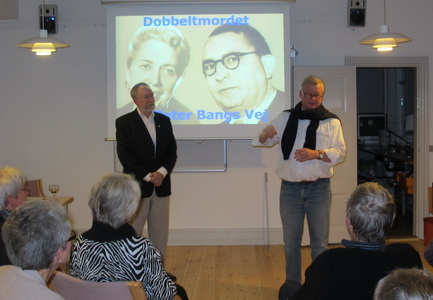 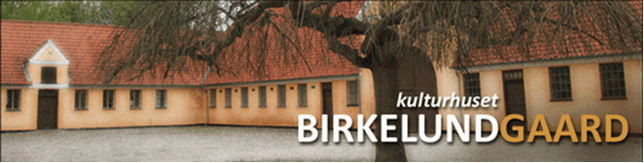 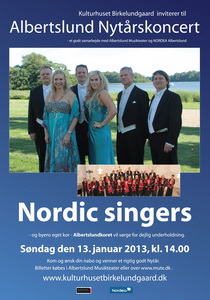 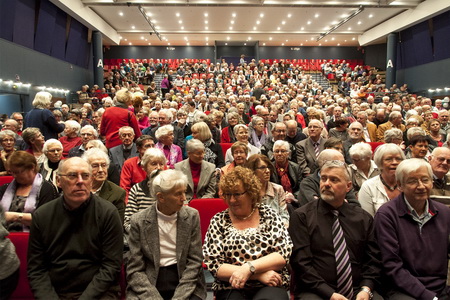 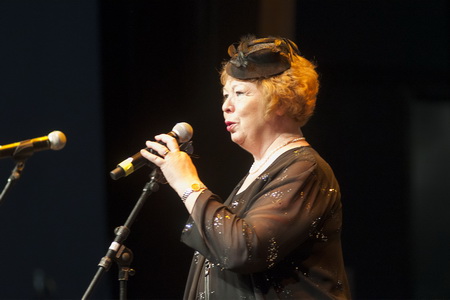 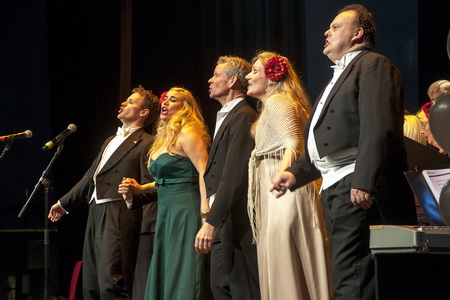 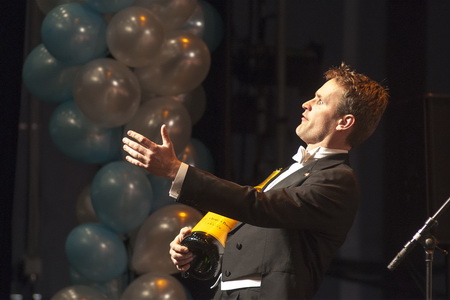 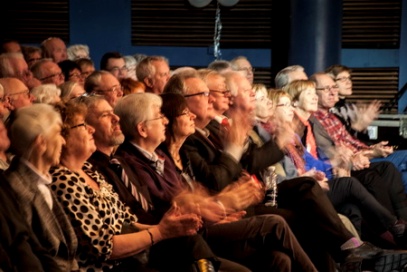 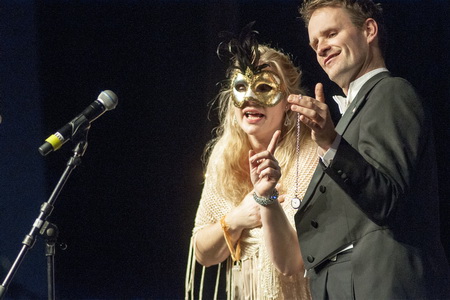 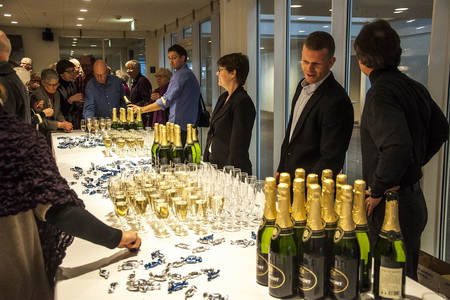 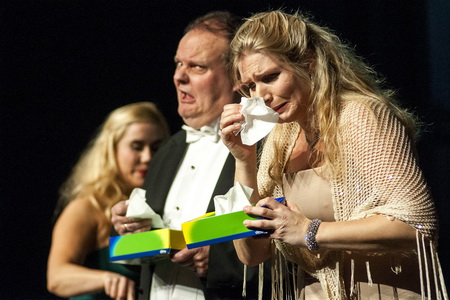 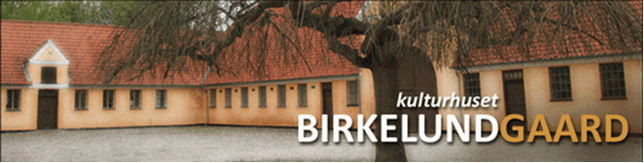 Mere end 1500 gæster har overværet/deltaget i foreningens arrangementer i 2012. (+ 633 til Nytårskoncerten i Januar)
 
Bestyrelsen vil benytte lejligheden til at takke alle de medlemmer, der i årets løb har bidraget på den ene eller anden måde med afviklingen af de mange arrangementer.

De er en væsentlig årsag til medlemsfremgangen:

Kulturhuset Birkelundgaard har i dag over 360 medlemmer
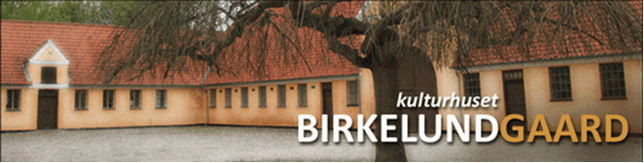 For  2013 er bestyrelsens forslag til arrangementer således:
 De nedenfor anførte arrangementer er stadig i ”støbeskeen”, og der vil derfor kunne ske ændringer i løbet af året.
13. januar 2013	Albertslund Nytårskoncert 2013    7. februar 2013	Generalforsamling kl. 19.00 i stuehuset på Birkelundgård    7. marts 2013	Foredrag – eller et andet arrangementI marts 2013		Birkelundgaards fotogruppe udstiller Færø-billeder i stuehuset18. april 2013	Foredrag – eller et andet arrangement25. maj 2013                             Integrationsdag 2013, arrangeret af Integrationsrådet.24. maj - 24. juni                       Skulpturudstilling - Albertslund Kunstforening i samarbejde med bl.a. Kulturhuset Birkelundgaard,                                                    Integrationsrådet, Agenda Center Albertslund, Hjemløseprojekt, Albertslund Bibliotek og                                                    Albertslund Posten.Maj eller Juni                             Jazz i laden2. juni 2013 		GallaOpera kl. 14.007. juli 2013		Jazz i gården med NIELSENS SWINGTIME kl. 13.00 – 16.00 
3. og 4. august	Foreningen arrangerer loppemarked på græsplænen og i gården og i laden.	
18. august 2013	Irsk eftermiddag ”på Gården” 1. september 2013	Kunsthåndværkermarked
Oktober		Fotoudstilling
17. Oktober		Foredrag eller andet arrangement
21. November 	Foredrag eller andet arrangement
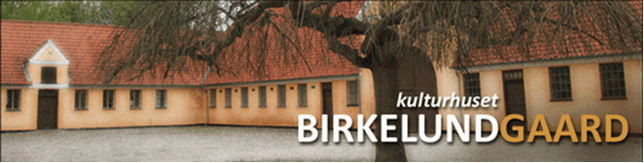 Fotogruppen (Fotoakademiet) med John Frederiksen som formand. 
Gruppen mødes en gang om måneden, som regel den sidste mandag i hver måned. Interesserede kan rette henvendelse til John Frederiksen.
Med de indtil nu høstede erfaringer i gruppen agter John Frederiksen i 2013 at ændre gruppens opgave til følgende:
Hvad er fotoacademiet
Fotoacademiet er et mødested for fotointeresserede som er medlem af KULTURHUSET BIRKELUNDGÅRD.
 
Hvad er formålet?
Udveksling af erfaringer, så foto bliver interessant for andre end fotografen.
 
Er der et fast program for mødeaftener?
Nej, men emner kan gennemgås efter behov og ønsker f.eks.:
Tips og vejledning for billedbehandling med f.eks. Photoshop & Elements.
Gennemgang og kreativ indstilling af kamera.
Billedkomposition.
Lyslægning & Portrætfoto
Fælles fototure, hvor billeder vil blive bedømt.
 
Hvornår og hvor bliver møder afholdt?
Vi mødes den sidste mandag i måneden i LÆNGEN Kl. 19.00
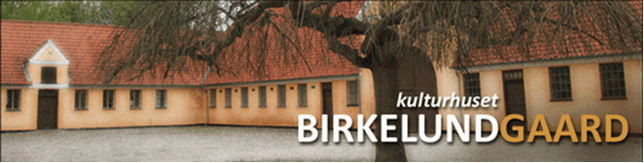 Læsegruppen, der ledes af Susanne Storm Lind,

Gruppen har nu bestået i over et år. 
Gruppen  mødes en gang om måneden i længen og med megen hygge og entusiasme. 
Albertslund Bibliotek yder vejledning til gruppen i forbindelse med bogvalg og bogfremskaffelser.
Gruppen er i øjeblikket lukket, da der ”ikke er plads til flere”.
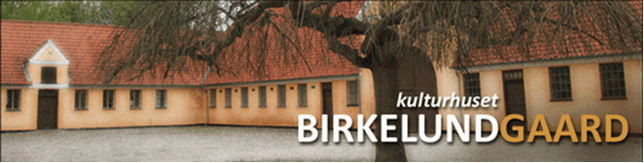 Eventuel etablering af en lukket filmcafé-gruppeDer er tanker fremme om at lave en Film(biograf)gruppe, der kunne hellige sig fremvisning af film, der måtte have gruppens interesser – dokumentarfilm, gamle danske film, m.v. Her er slaget frit. Hvis der er interesse – og en tovholder – 

Kulturhuset har indkøbt faciliteter til at fremvise film. En kraftig projector, et 108´ lærred, lydanlæg m.v. Interesserede kan henvende sig til Jørn Jensby.

Medlemmerne opfordres til at deltage i en eller flere af gruppernes arbejde da disse grupper er tænkt som en væsentlig del af foreningens virke med ”at skabe liv på gården”. Så har du lyst, så kontakt formanden for den eller de grupper, du gerne vil med i.
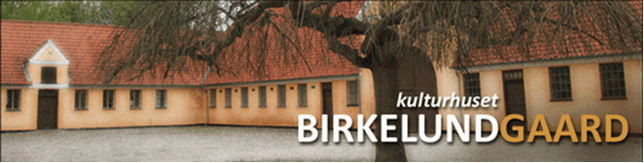 Tilskud fra kommunen i 2012
Foreningen har i årets løb modtaget følgende bevillinger fra kommunen:

Driftstilskud 2012:   15.000,- kr.  (20.000,- kr. i 2011, og 25.000,- kr. i 2013)
             Lokaletilskud: 1.500,- kr.

Galla Operaen i juni 2012 (juni 2013):	Kulturudvalget: 31.000,- kr. til scene og diverse nødvendigheder 
	(34.500,- kr. i 2013)
	Biblioteket: 36.000,-kr. til solister m.v. i 2012. 
	(reduceret med 11.000,- kr. i 2013 til 25.000)
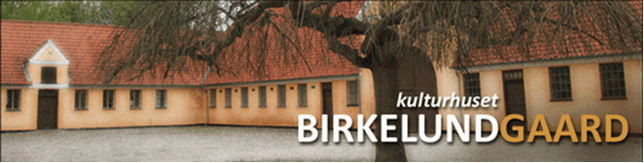 Anskaffelser i 2012Foreningen har i årets løb anskaffet:
1 projector, PC, lydanlæg og 108´filmskærm
60 kvalitetsklapstole og 25 borde til laden1 industri-kaffemaskine, der giver mulighed for hurtigbrygning
Parasoller og lignende.
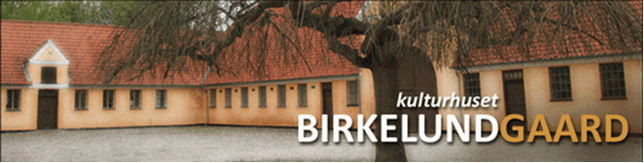 Donationer
Foreningen har med stor tak 2012 modtaget følgende donationer i årets løb:
HRH har renoveret noget af gulvet i laden.
NordeaFonden har bevilget 7.500,- til indkøb af stole og borde
Vores lokale Nordea afdeling gav Champagne og chokolade til publikum ved Nytårskoncerten
AlbertslundMusikteater stillede teatret til rådighed for Nytårskoncerten
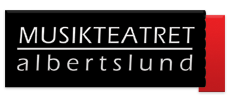 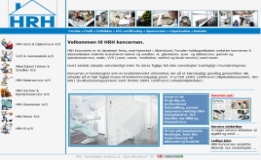 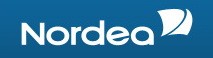 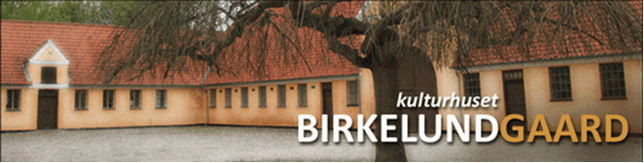 Det var beretningen
 
Tak for 

opmærksomheden